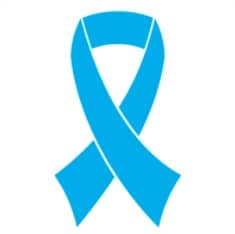 3 DE DICIEMBREDÍA DE LA DISCAPACIDAD
EL VALOR DE LA DIFERENCIA
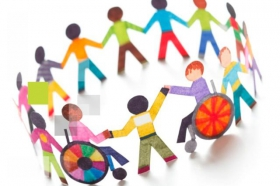 EQUIPO DE ORIENTACIÓN Y APOYO
DEL
C.E.I.P. ALONSO RODRÍGUEZ
Día internacional de las personas con discapacidad
Las naciones unidas proclama este día para promover los derechos y el bienestar de las personas con discapacidades en todos los ámbitos de la sociedad y el desarrollo, así como concienciar sobre su situación en todos los aspectos de la vida política, social, económica y cultural
Educación infantil
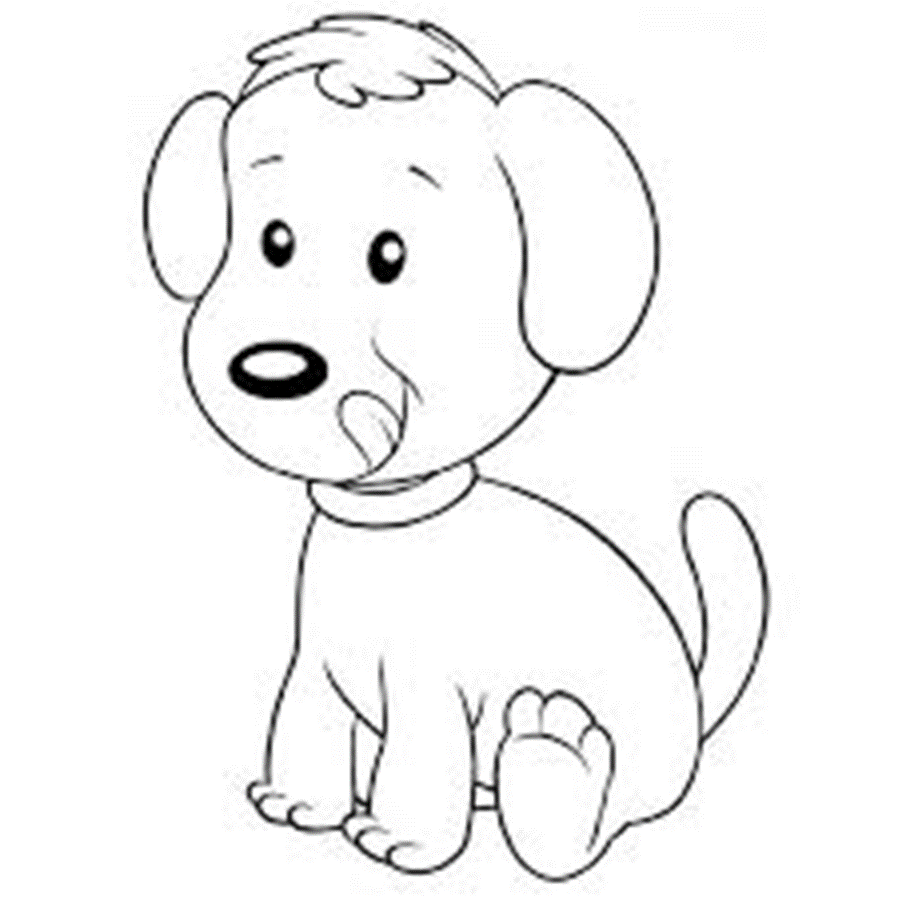 CORTO: “EL REGALO”
https://youtu.be/_RP1GsCyoAE
“Todos distintos, ninguno igual. Todos aportamos color especial”
“Todos diferentes, ninguno igual. Todos necesitamos ayuda y nos gusta ayudar”
1º Y 2º educación primaria
CORTO: “CUENTO DEL ERIZO”
https://youtu.be/wU2PXit6ixQ
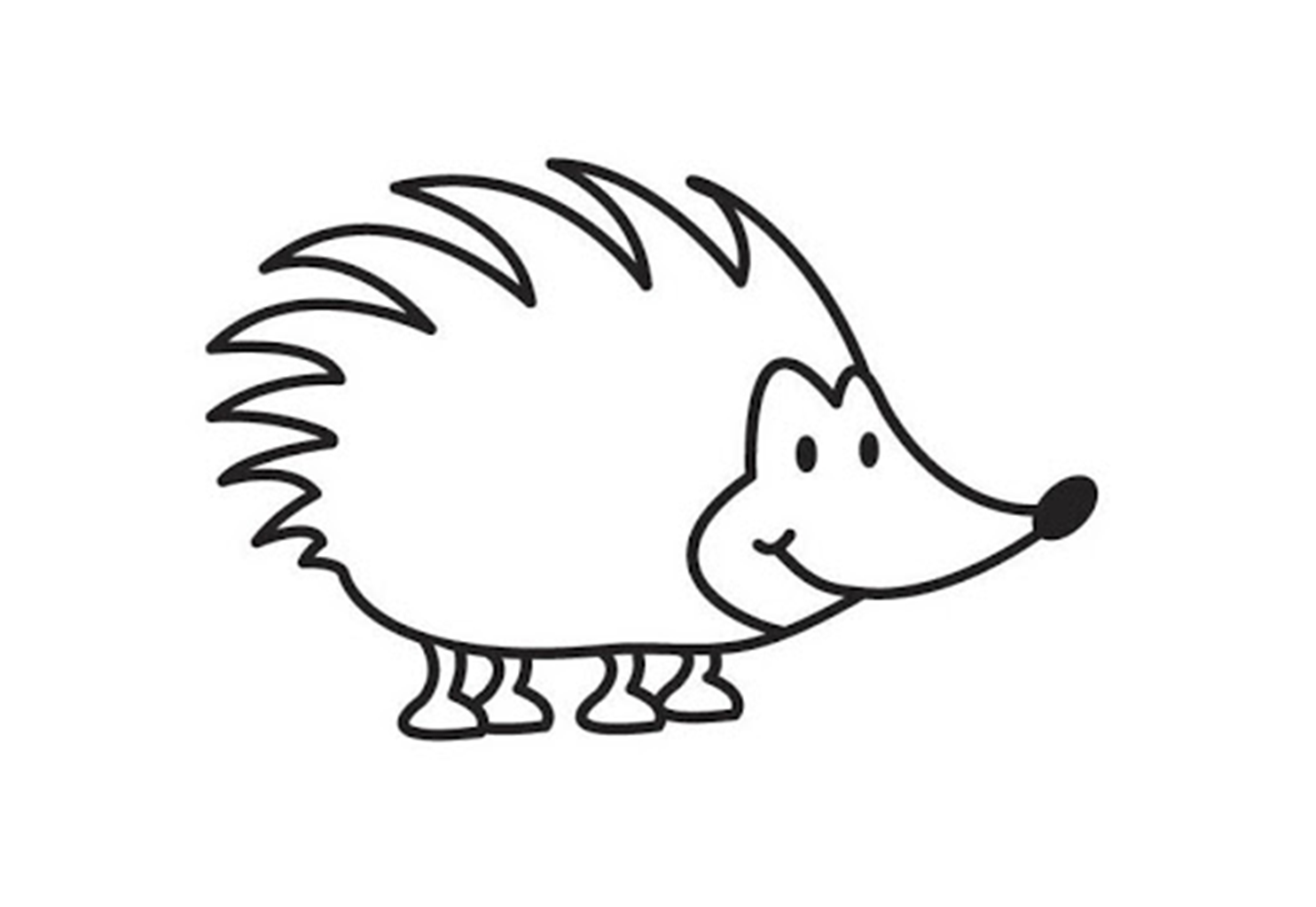 “No hay que despreciar a nadie porque todos somos diferentes”
“Se puede ayudar a los demás buscando una solución entre todos”
“A pesar de las diferencias que existen entre nosotros, nos podemos llevar bien”
3º Y 4º educación primaria
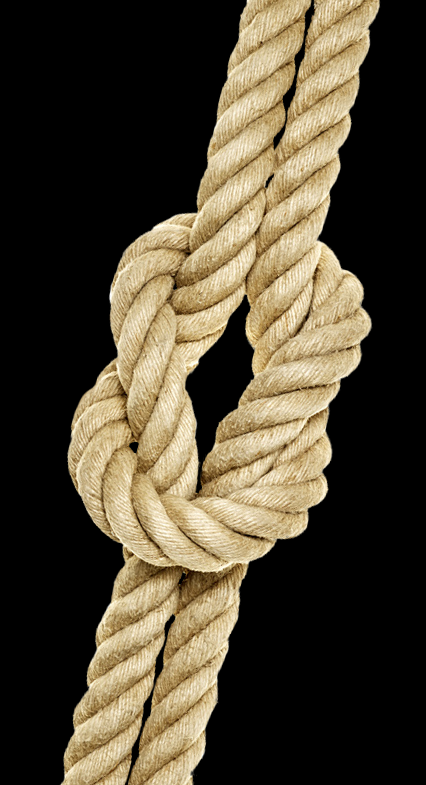 Corto: “cuerdas”
https://youtu.be/4INwx_tmTKw
AMOR
IGUALDAD
SOLIDARIDAD
AMISTAD
BONDAD
INOCENCIA
5º Y 6º educación primaria
DOCUMENTAL “CAPACES. NO RENDIRSE NUNCA”
https://youtu.be/WP4vAvMy_oc
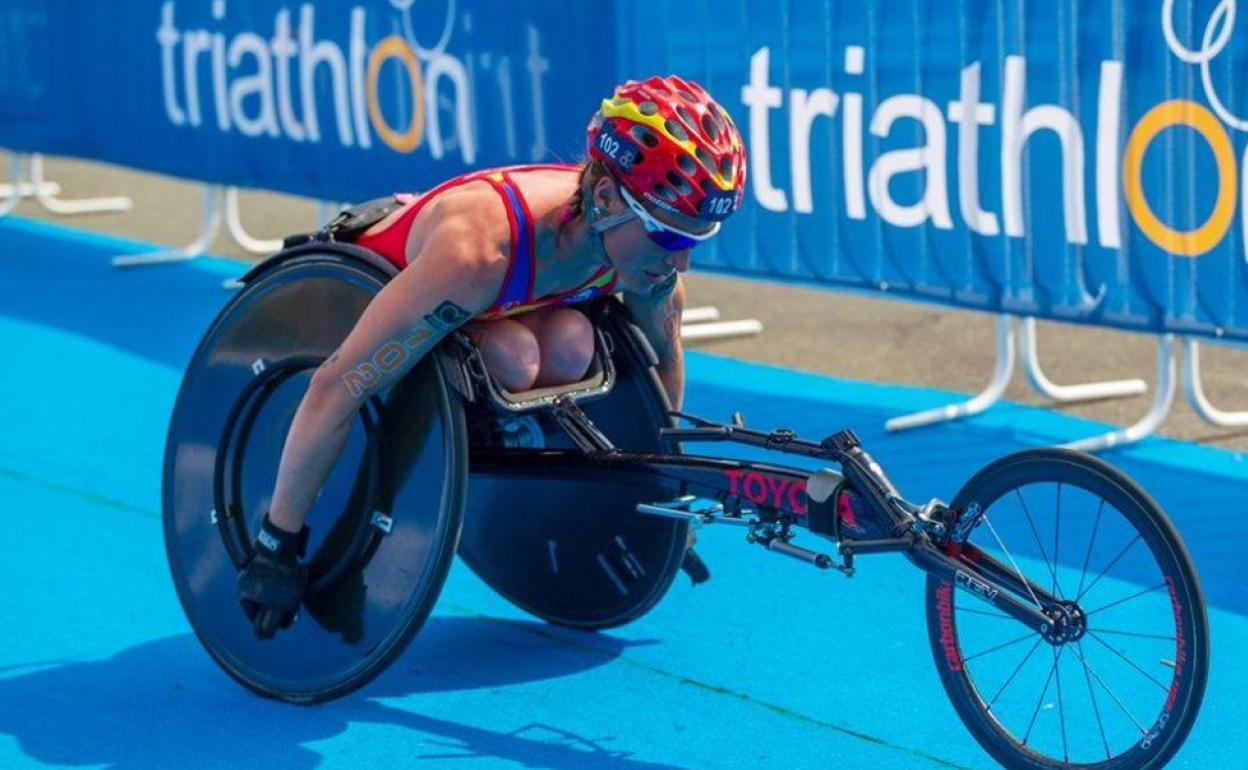 “Piensa en el ahora, disfruta de cada momento”
“La poción para ser invencibles es no rendirse nunca”
“Mira el cielo, disfrútalo”
“Cuando das lo mejor de ti, no puedes estar descontento aunque ganes o pierdas”